Основні досягнення діяльності ЄСМасюкова Єлизавета 410/2
ПЛАН
Скасування смертної кари
Зміцнення прав людини
Недискримінація і боротьба проти расизму
Підтримка свободи слова
Рівність статей
Захист прав дітей
Захист культурного різноманіття
Спостереження за виборами
Навчання в галузі прав людини і демократії
10. Якість лікарських засобів та медичного обслуговування
Скасування смертної кари
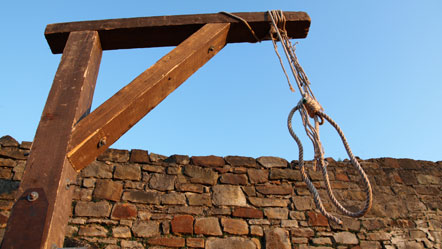 Зміцнення прав людини
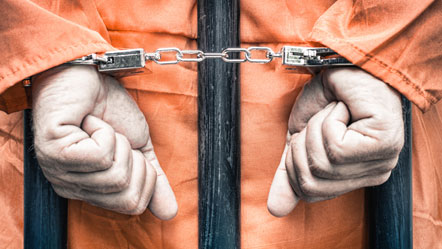 Недискримінація і боротьба проти расизму
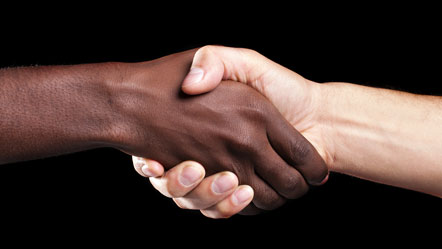 Підтримка свободи слова
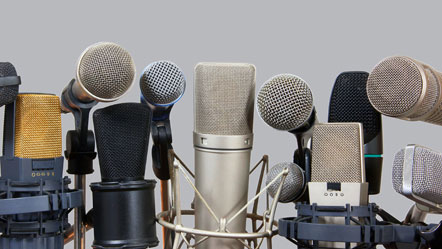 Рівність статей
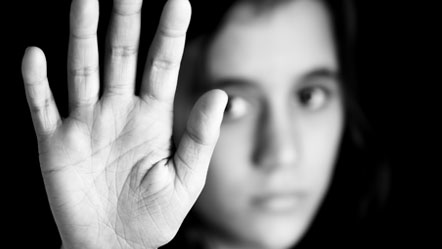 Захист прав дітей
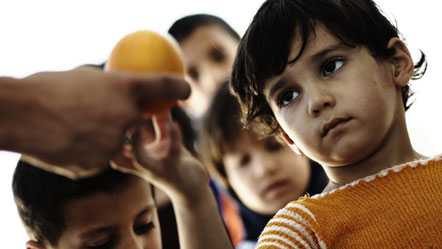 Захист культурного різноманіття
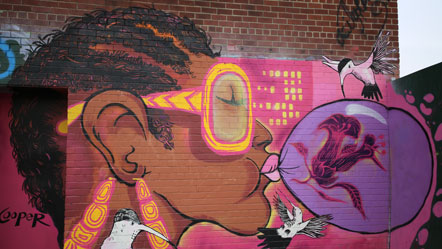 Спостереження за виборами
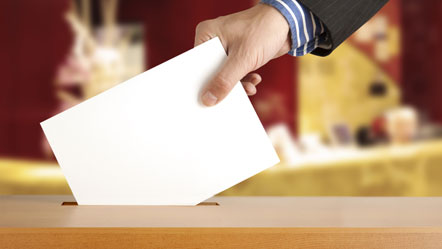 Навчання в галузі прав людини і демократії
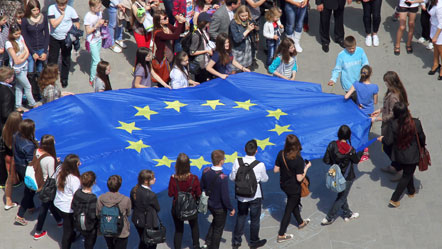 Якість лікарських засобів та медичного обслуговування
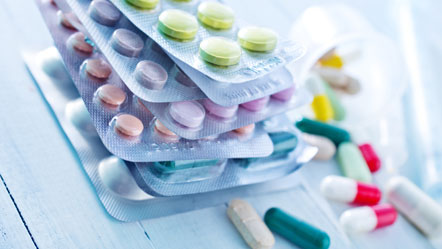 Список використаної літератури
https://www.coe.int/uk/web/about-us/achievements
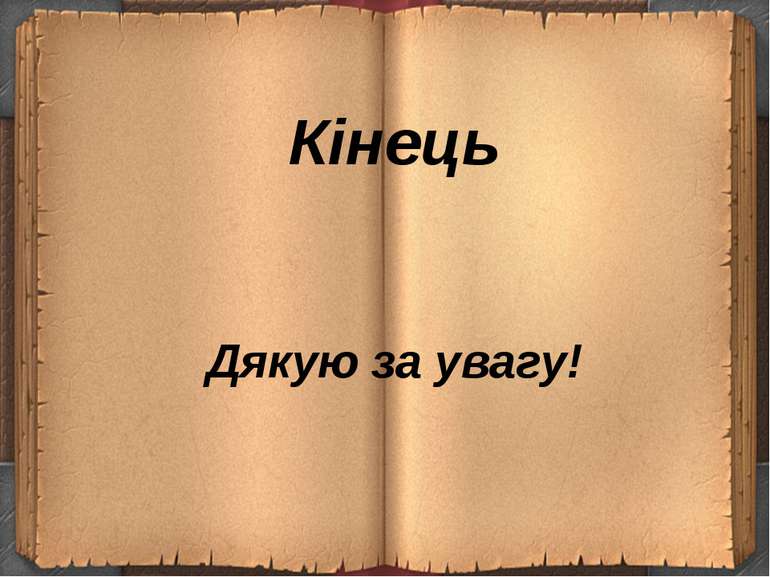